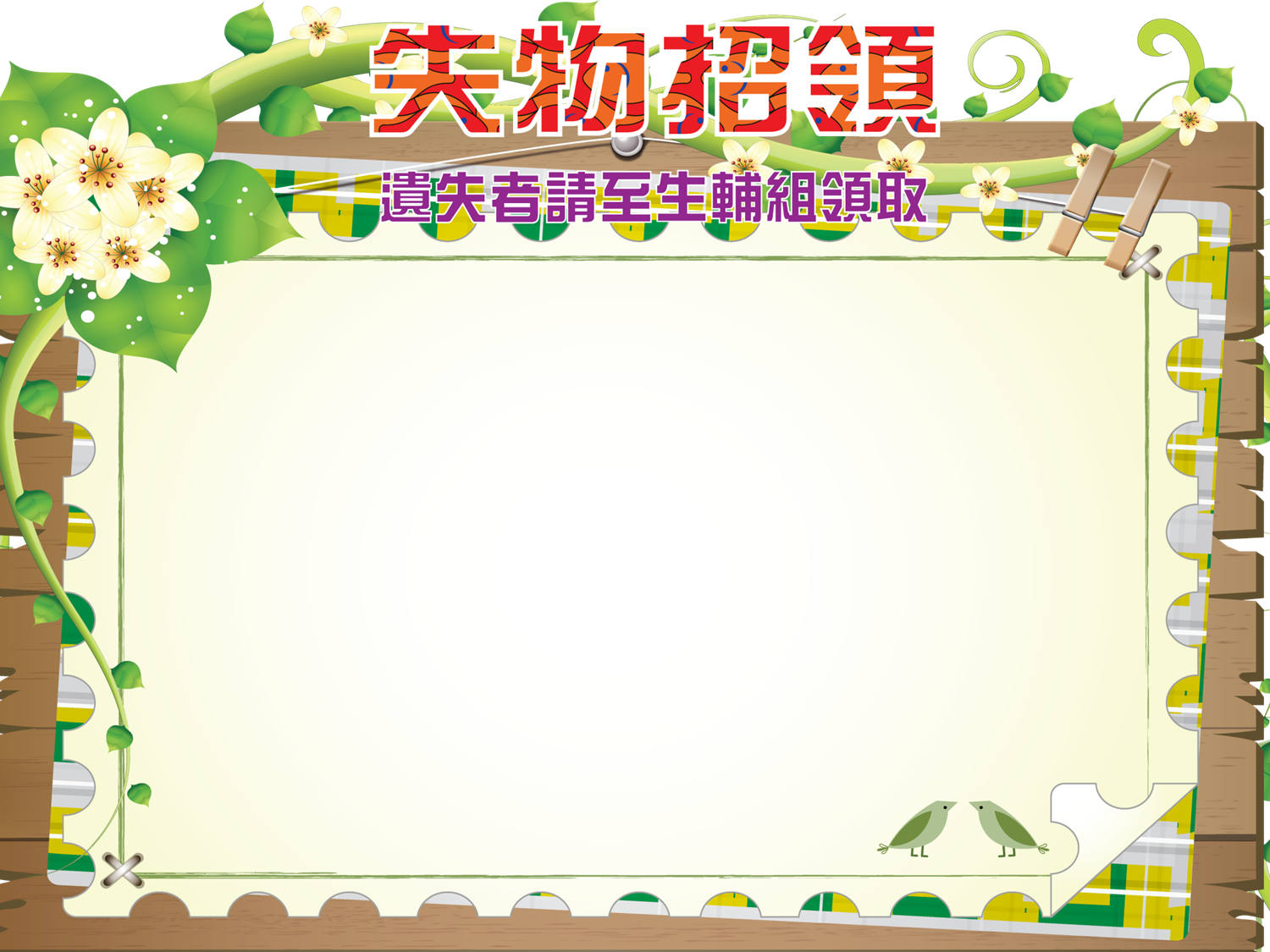 114年2月
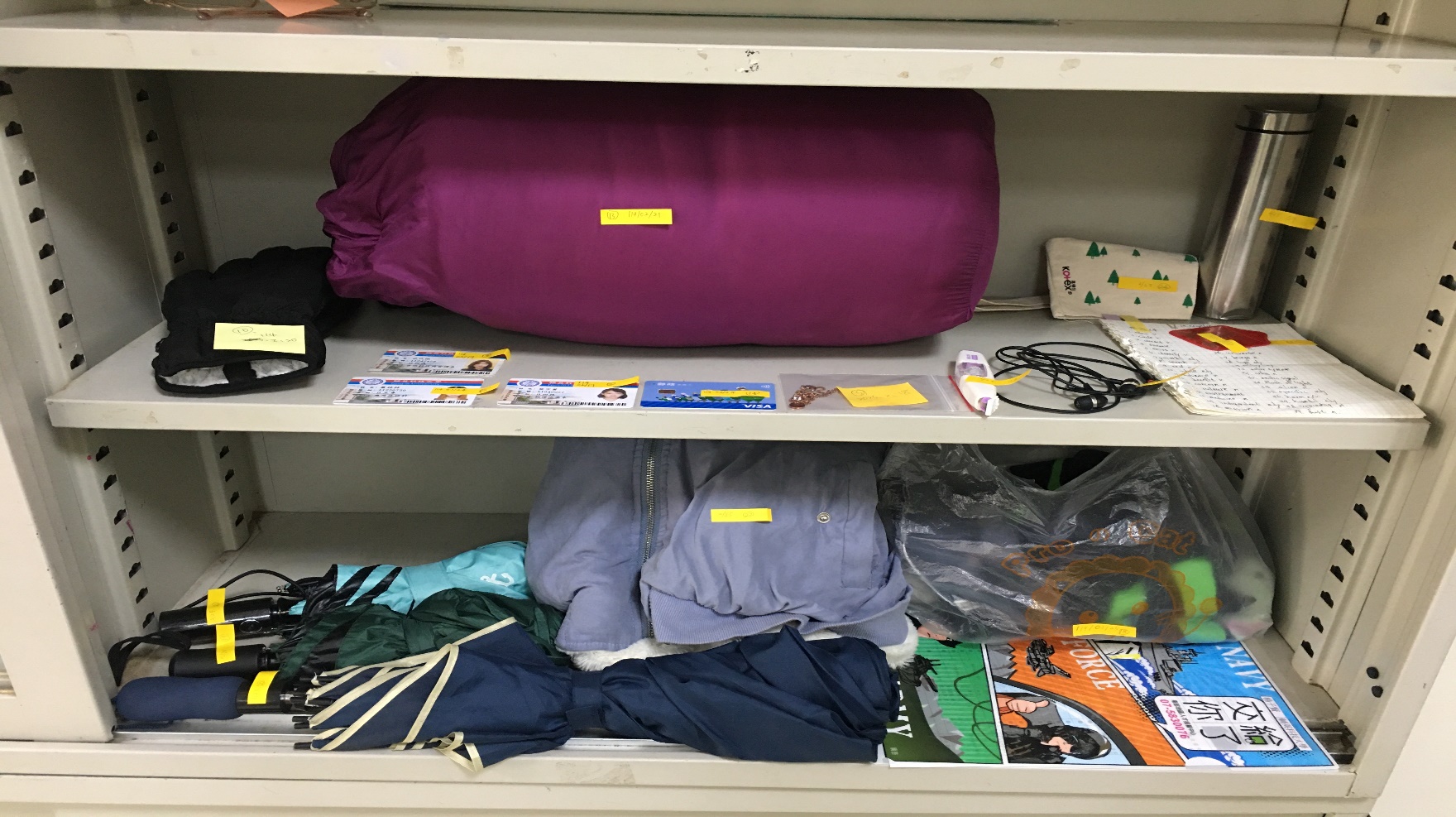 (無人領取物品依本校遺失物處理要點辦理)
114年2月